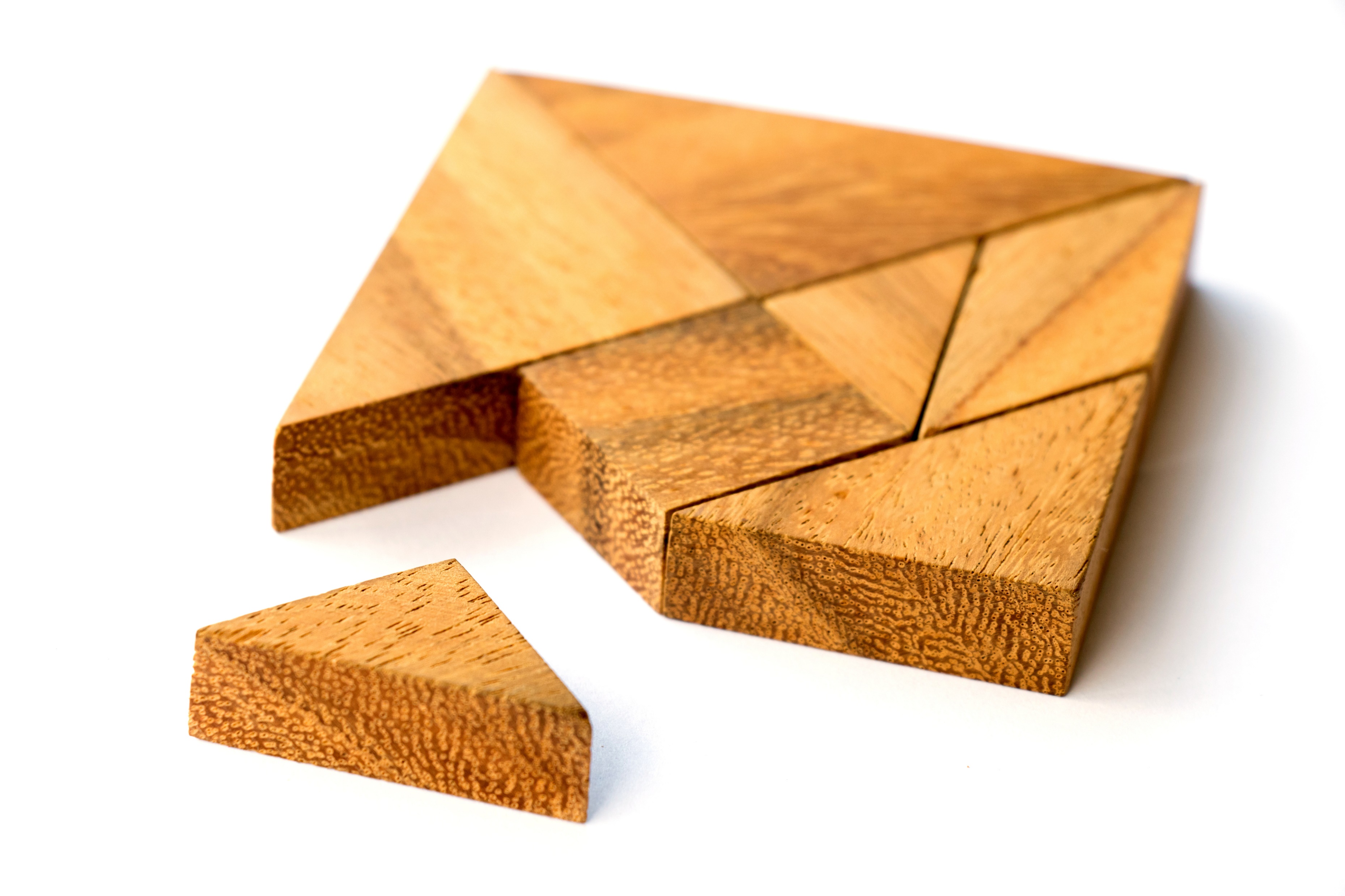 A new national model: with focus on regional nurse managed health centers
N6600, Fall 2021
University of Minnesota – Twin Cities: School of Nursing
11.30.2021
By Meena Iyer, Jayne Sparks, & Adrienne Thayer
Model overview
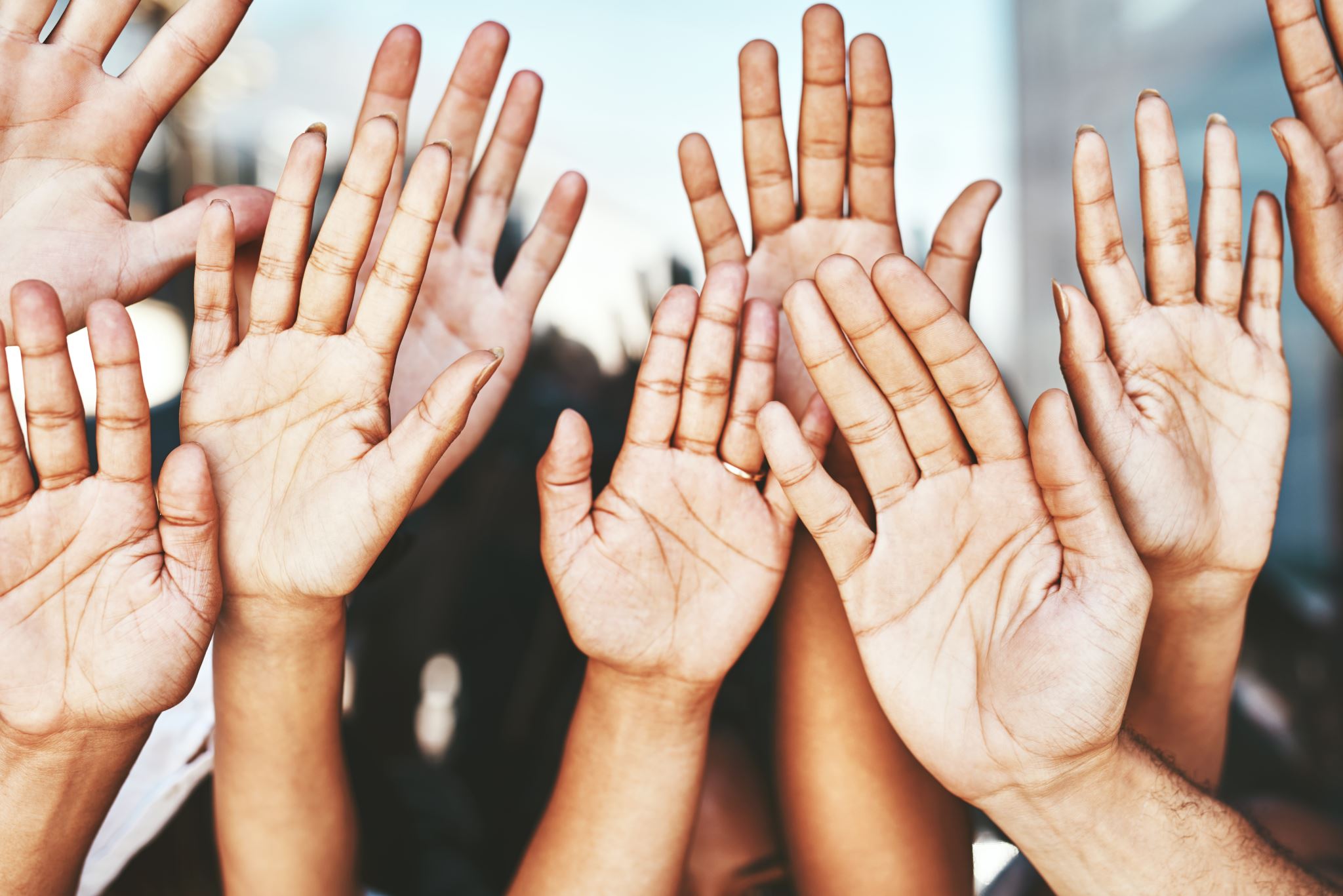 Greene (2003)
Dominguez-Alonso & Zacea (2011)
[Speaker Notes: MEENA: 
Taking from the successes the U.S. has seen from Nurse managed health centers (NMHCs), we understand that nurses have an important role in expanding access to healthcare, improving quality of care and helping control costs to communities. When discussing the need to disrupt the system as it stands today, Christenen (2016) suggests that many of the current functions of physician run primary care could be handed off to Nurse Practitioners and nurse networks, including precision medicine as well as oversight of chronic disease management. 
We are also acutely aware of how the complexity of our healthcare system creates a barrier for people, and the silos within that system create barriers for providers and continuity of care. The Stephen and Sandra Sheller 11th Street Family Health Services of Drexel University is an excellent example of innovators that are trying to battle those barriers by partnering with the community and prioritizing resilience and prevention rather than short term stability (Meadows, 2008). 11th street offers a braod range of services from a variety of disciplines to address not only physiological health but also psychological health and social determinants of health including housing and food insecurity. 
-Tiered model- focus on how tiers are structured- both levels of care and regionally
So, our model is an attempt to take the widespread coverage that Cuba’s tiered model affords and couple that with Nurse-Managed Clinics that are truly more like the Community Center seen at 11th street . 
NMHCs/ Community Centers would make up the first tier of the structure and be assigned regions in which the primary care of citizens within those regions would be their “responsibility” and the focus would be on preventative care and ensuring the holistic needs of the community are met (Greene 2003). Ideally, the providers in these clinics would also be members of the communities they serve, though this would likely require an incentive program we are not equipped to discuss here. 
These centers will provide a full spectrum of preventative, curative, longitudinal and coordinated care to their assigned populations and will also take on the federal requirements for FQHCs to provide or arrange for additional services such as lab, radiology, pharmacy, dental health, transportation etc. (HRSA, 2018). When patients require a higher level of care, they would transition to the second and third tiers of the structure that include specialty care and acute care hospitals. In Cuba, the second and third tiers of hospitals that treat serious illnesses and specialties only treat about 20% of all health related cases in the country (Dominguez-Alonso & Zacea, 2011).
While the program encompasses all 3 tiers, our focus today will be on the first tier offerings.]
Issues this model addresses“Healthcare is a terminal illness for America’s governments and businesses” (Christensen, 2017, p. xvi).
[Speaker Notes: Jayne: As we all know, there are a lot of problems with the US healthcare system.  
We currently regulate who can provide care rather than how care is provided (Christensen, 2017)- need to shift this focus because consistently following best practices results in better outcomes.]
Overview of what regional nhmc’s will be at a basic level
NHMC
Public Health
“If we are to achieve true population health, it will be essential to have models in which clinical care is joined with a broad array of services supporting behavioral change and is integrated or coordinated with other community and public health efforts to address the social context in which people live and work” (Salmond & Echevarria, 2017, p. 19).
[Speaker Notes: Adrienne: The Regional Nurse Managed Health Centers will each have a unique look based on their surrounding patient population and level of population health issues. A 2017 article talking about Nurse’s transforming healthcare By Salmond & Echevarria mentioned the above quote that will be the basis for our idea of NHMC. [read quote]
These centers will:
 Partnered with Local Public Health to increase workforce capacity and align strategies for population health interventions and outcomes. Along with partnerships with community for data collection
Staffed with Nurse Practitioners only as Primary Care Providers
Health care model will be based on Social determinants of health, patient preferences and a tiered scoring system to determine level of care coordination needed and any added care team needs. Holistic and comprehensive to the patient.
Educational center and hub for the community that offers regular classes and opportunities on wellness, chronic disease management, health literacy and other subjects identified based upon need in the community

This would be the basics for each regional model, with add-ins as needed depending on regional needs.
Christensen (2016) discusses the need to disrupt the hospital system, and one way to do this would be to start at the simplest ends of disorders, in this case- prevention, and hand that care to clinics that can better manage costs, and that are more convenient to the population that utilize their services.]
Key Stakeholders
[Speaker Notes: Adrienne: Key stakeholders involved in this mission include all of the players above. We wanted to make sure this was inclusive to all of the health care givers in the community and we will continually leave that box open asking at the beginning of every planning meeting “Who’s voice is not being represented here? Who are we missing?”]
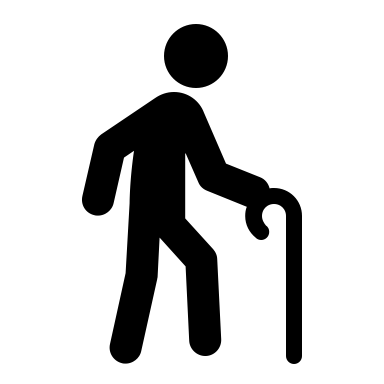 Target Population = everyone
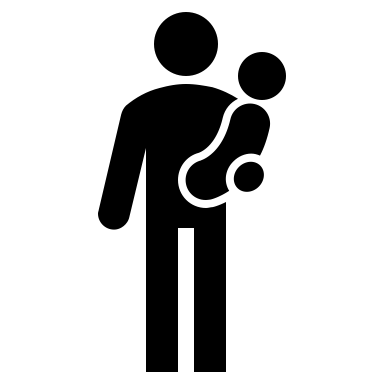 During initial New patient assessment, tiered scoring system performed to determine patient’s level of care coordination services needed (Salmond & Echevarria, 2017).
[Speaker Notes: Adrienne: target population
Our goal is to reach everyone and provide services to everyone that lives within the selected region for each center. During new patient assessment, those that are scored at no or low risk, will be recipients of health promotion and wellness and care. Those at moderate risk will require more intensive interventions, ranging from health risk management to care coordination and advocacy. Those who are at high risk and are high utilizers require further disease and case management services (Care Continuum Alliance, 2012). 
This data will be used at the individual level to align the type of care with the patient need and at the organizational level to focus resources on segments of the population at greatest need (Salmond & Echevarria, 2017).]
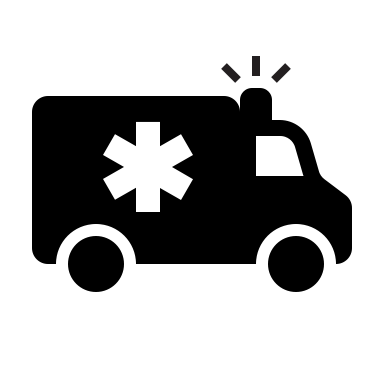 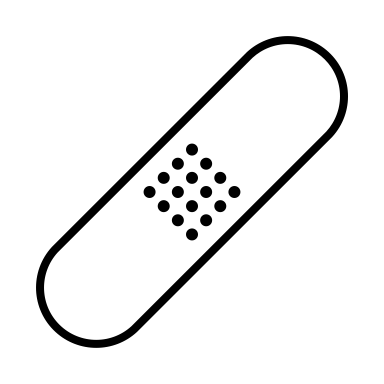 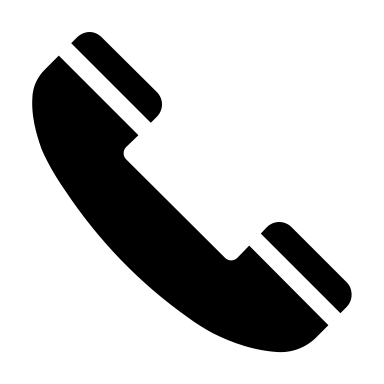 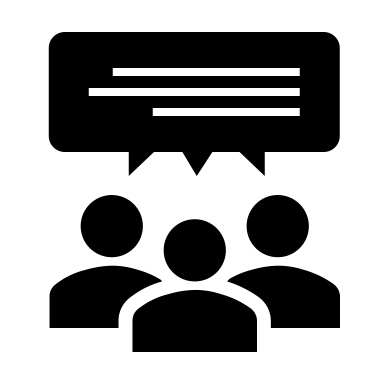 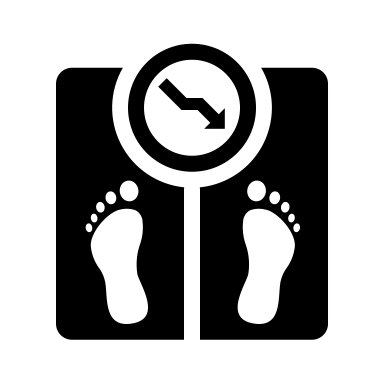 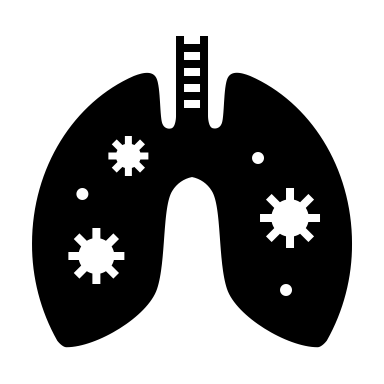 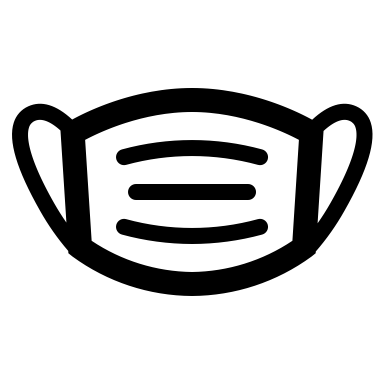 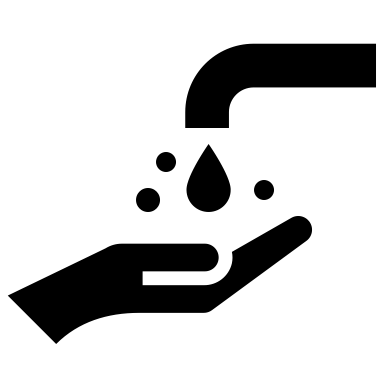 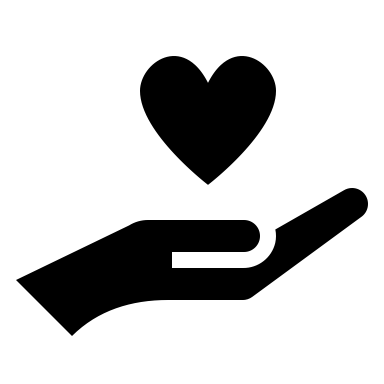 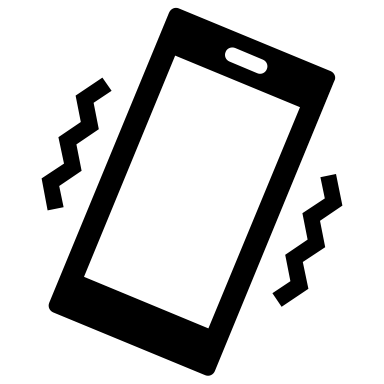 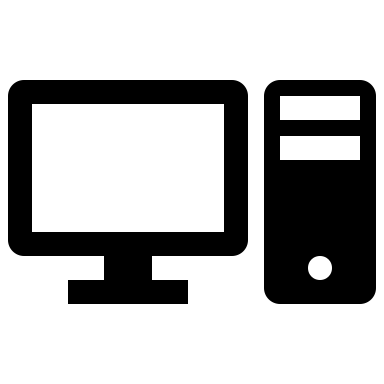 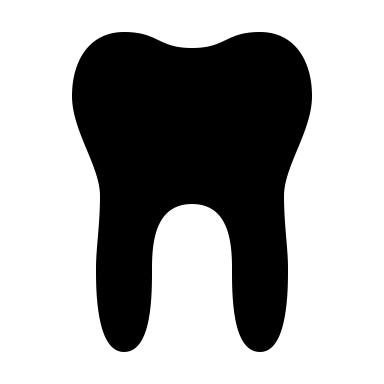 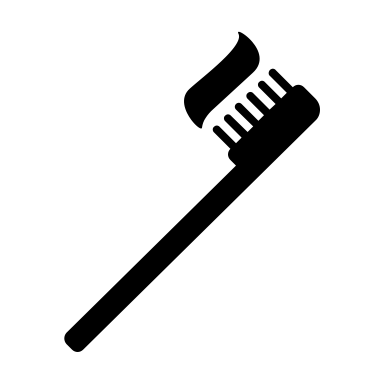 [Speaker Notes: Adrienne: Services Provided
Primary care homes
Care coordination for chronic and complex diseases
Social services and streamlined connections to local county services (Clinic staff will have internal liasons within local county departments ie. social services resources and financial services, hotline phone to help clinic social workers to help the people in front of them in real time).
Community health workers and Public health nurses that will see patients within the community - (Clinic will have a home care licensure attached to its care to provide in home services and receive reimbursement for patients that do have insurance)
Dentistry
Mental Health Services, medication services along with individual and group therapies
Group classes on promoting wellness and health literacy offered on routine basis
Resources and partnerships for local support groups and services offered
Chronic disease classes based on disease type - virtual, self paced and group depending on learning style
End of life care
All patients referred from hospital will receive a post hospitalization discharge home visit and comprehensive needs assessment within 48 hours of hospital DC to assess continued discharge teaching needs, medications and adherence, medical equipment needs, social determinants of health needs, caregiver/PCA needs along with scoring risk of chances of returning to hospital within 30 days - will need to be tiered based on risk.
Same version of Electronic health record as local hospital(s) are using in order to streamline ease of records and coordination of care. Will need to be able to use same system in order to not duplicate services and allow for “Care everywhere” and continued access of medical records so that hospital system can see clinic and community workers notes along with clinic and community staff being able to access patients most current hospital records.]
Funding the model
Main takeaway: Funding for healthcare is extremely COMPLEX
[Speaker Notes: Meena - FUNDING
https://www.fqhc.org/funding-opportunities

Ely, L. T. (2015). Nurse-Managed Clinics: Barriers And Benefits Toward Financial Sustainability when Integrating Primary Care and Mental Health. Nursing Economic$, 33(4), 193–203.
Funding Opportunities for Federally Qualified Health Centers (FQHCs). (n.d.). FQHC.Org. https://www.fqhc.org/funding-opportunities
Pohl 2004
Pohl 2011

A 2011 study shows that while NMHCs and Federally Qualifies Health Centers (FQHC) serve similarly diverse populations, funding streams were much different. FQHCs, as named, benefit from federal support while NMHCs are at the mercy of of a complex funding system that often limits the effectiveness and scope that Nurse Practioners can have as primary caregivers (Pohl et. al., 2011). Currently, FQHCs are considered “safety net providers” and while they include other services, are largely comprised of Community Health Centers (CHCs) and are funded by the Health Resources and Services Administration (HRSA) Bureau of Primary Health Care. 
Currently NMHCs are supported by donations, non-federal grants and most often were associated with public universities that provided these clinics with additional funding so they could stay afloat, rather than the federal grant funding afforded to FQHCs (Pohl et al., 2004). 
In this new system, this “safety net” network of NMHCs would replace the current model of FQHCs and benefit from that federal funding reserve. 
--of note-- this is within the current structure of insurance, as I did not want to predicate this model on the existence of single payer/ universal healthcare. So, private insurance, medicare and medicaid would still be a large part of financial support for these services, with federally funded dollars working to fill the gaps- it will also be important to note that part of the care coordination provided in these clinics would be to help those who qualify obtain some sort of insurance coverage. 
May also look into local funding to supplement future growth and project pilots. Federal funding could continue to keep clinic open and at base operating budget, while going to city or county board for funding for certain population based projects based on most recent data of what programs out of the community clinic are doing. This may be the area we can show that because we are targeting X population in this way, the healthcare costs have decreased by “THIS” much. May have more leverage at the local level to get innovative ideas funded for the community. 
Also having set federal prices, maybe even applying to run our own 340b pharmacy within the clinic so that we can get federal batched pricing for certain drugs. Using our Billing/coding specialist wisely and also having fundraising events for the clinic and showing the community what the fundraising dollars are doing in real time - transparency.]
High Level Barriers
TRY TO STOP US!
CAN’T STOP WON’T STOP!
Community based
Coordinated
Person centered
Preventative care WILL prevail (or else)
[Speaker Notes: Meena: High level barriers
Anticipated barriers:
Physicians and the medical complex in general - will need to grant nurse practitioners their full scope of practice at a federal level
Reimbursement - again lobbying and the AMA will make appropriate reimbursement rates for NMHCs a problem- what is the current state?? 
Public trust in the tiered system, how to bring healthcare back to the community level- especially amongst populations that are low utilizers- (ie rural)- the importance of having practitioners be community members
Points of resistance: 
Local hospital system - staff their hospital based on hospital census numbers. A unique model that will disrupt that will create some resistance from the hospital as it will affect their budget initially. It will be hard to know in the transition what the appropriate budget level for the hospital will be with this new model.
Local home care agencies - will lose business if this model takes hold. May be a point of resistance. Could collaborate with them and contract for overflow/after hours coverage or increased census or staffing needs.]
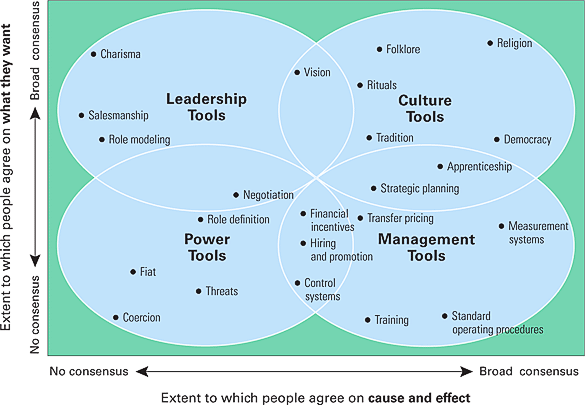 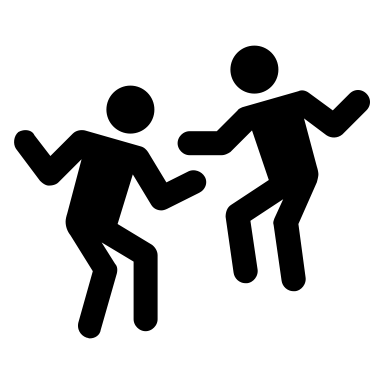 Photo credit: Christensen, 2017, p. 403
Building Consensus
[Speaker Notes: Jayne:
These are the tools for building consensus that the text describes.  For our model, all tools will likely need to be used to varying degrees, depending upon the stakeholder and barrier.  For example, 
To gain consensus with reimbursement institutions (federal government), we’ll use leadership tools to share our vision and to sell it.
For patients we will use culture tools by providing culturally relevant care.
For payors and regulating bodies, we will use management tools, an example of which is sharing data demonstrating savings.]
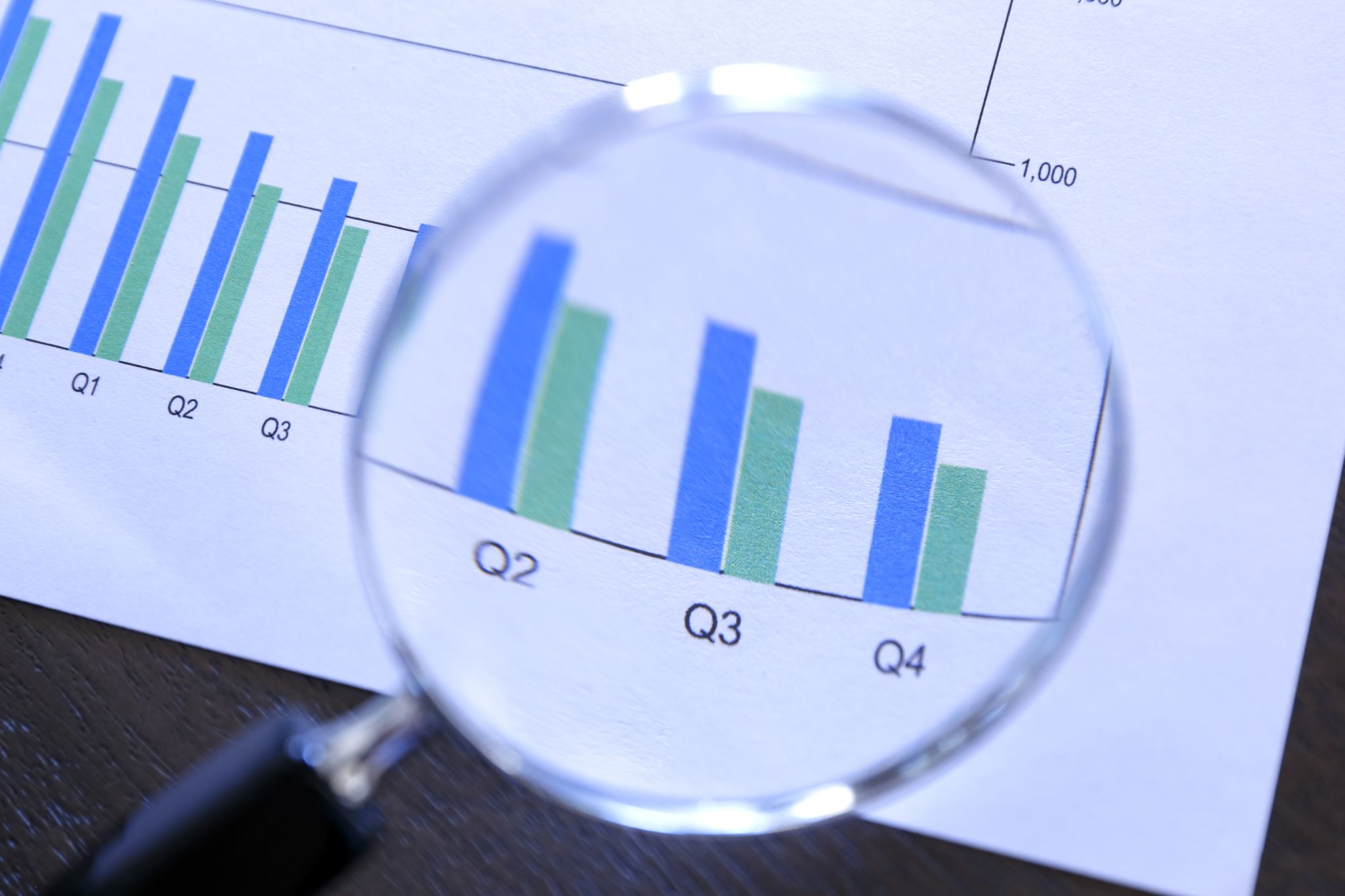 Anticipated Outcomes
Increase in rate of preventive services
Decrease in rate of hospitalizations
Decrease in prevalence of risk factors (CDC, n.d.)
Increase in patients participating in wellness activities
[Speaker Notes: Jayne: Anticipated outcomes
The outcome measures we will use align with our service model with a focus on prevention:
Increase in rate of preventive services
Decrease in rate of hospitalizations
Increase in patients participating in wellness activities- for example, smoking cessation or weight loss
Decrease in prevalence of risk factors (e.g., percent of patients who are overweight/obese before and after a weight management program), (CDC, n.d.)]
In summary
Community Lead
Addressing Social Determinants of Health
Coordinated, Accessible Care
True Prevention
[Speaker Notes: Meena: Bringing it all home
https://www.hcup-us.ahrq.gov/reports/statbriefs/sb259-Potentially-Preventable-Hospitalizations-2017.jsp]
References 
American Academy of Nursing (n.d.). 11th Street family health services. Edge Runners. https://www.aannet.org/initiatives/edge-runners/profiles/edge-runners--eleventh-street-family-health-services
Arend, J., Tsang-Quinn, J., Levine, C., & Thomas, D. (2012). The patient-centered medical home: history, components, and review of the evidence. Mount Sinai Journal of Medicine: A Journal of Translational and 	Personalized Medicine, 79(4), 433–450. https://doi.org/10.1002/msj.21326
Care Continuum Alliance. (2012). A population health guide for primary care models. https://populationhealthalliance.org/wp-content/uploads/2018/02/cca-implementat
ions-and-evaluations.pdf
Centers for Disease Control and Prevention (n.d.). Workplace health promotion. https://www.cdc.gov/workplacehealthpromotion/model/index.html
Christensen. C., Grossman, J. H., & Hwang, J.  (2016). The innovator’s prescription: A disruptive solution for health care. New York: NY. McGraw-Hill.
Domínguez-Alonso, E. & Zacea, E. (2010). Sistema de salud de Cuba. Salud Pública de México. 53. s168-s176.
Ely, L. T. (2015). Nurse-managed clinics: barriers and benefits toward financial sustainability when integrating primary care and mental health. Nursing Economics, 33(4), 193–203.
Funding Opportunities for Federally Qualified Health Centers (FQHCs). (n.d.). FQHC.Org. https://www.fqhc.org/funding-opportunities
Greene, R. (2003, April). Effective community health participation strategies: a Cuban example. International Journal of Health Planning and Management, 18(2), 105–116.
Health Resources and Services Administration (HRSA) (2018). Health center program compliance manual. Bureau of Primary Health Care. https://bphc.hrsa.gov/programrequirements/compliancemanual/index.html
Institute of Medicine (2011). Institute of Medicine (US) Committee on the Robert Wood Johnson Foundation Initiative on the Future of Nursing, at the Institute of Medicine. (2011). The Future of Nursing: Leading Change, 	Advancing Health. National Academies Press (US).
Keck, C.W. (2021). Health equity, Cuban style. AMA Journal of Ethics. 23(3):258-264. https://journalofethics.ama-assn.org/article/health-equity-cuban-style/2021-03
Meadows, D. H. (2008). Thinking in systems: A primer. White River Junction, VT: Chelsea Green.Pohl, J. M., Vonderheid, S., Barkauskas, V., Nagelkerk, J. (2004). The safety net: academic nurse-managed centers’ role. Policy, Politics, and Nursing Practice, 5, 84-94. doi: 	10.1177/152715440426389210.1177/1527154404263892
Pohl, J. M., Tanner, C., Pilon, B., & Benkert, R. (2011). Comparison of nurse managed health centers with federally qualified health centers as safety net providers. Policy, Politics, & Nursing Practice, 12(2), 90–99. 	https://doi.org/10.1177/1527154411417882
References Continued

Rosenthal, E. (2017). An American sickness: How healthcare became big business and how you can take it back. New York, NY: Penguin.
Salmond, S. W., & Echevarria, M. (2017). Healthcare transformation and changing roles for nursing. Orthopaedic Nursing, 36(1), 12-25. https://doi.org/10.1097/NOR.0000000000000308